Training Autisme<Naam organisatie>Dag 3:“Inzet van de eigen ervaring”
<Namen trainers>
Voor we beginnen
4 vragen aan een ieder​
Wat is gevoel wat je bij je draagt?​
Is er nu iets wat niet voor je werkt?​
Is er nog iets wat je moet afronden voordat wij beginnen?​
Kun je gefocust aanwezig zijn?​
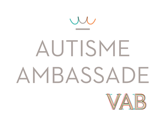 [Speaker Notes: Start met deze 4 vragen aan elke deelnemer. Deze vragen dienen als een check-in en helpen de deelnemers om even te landen. 
Mogelijk is er iets wat een deelnemer bezig houdt (bijv. een deadline of een privé-omstandigheid) waardoor de spanningsboog minder groot is. Mogelijk moet iemand tussendoor iets doen etc.]
Programma dag 3
09.30 – 09:55	Inchecken
		Terugblik vorige keer	
09:55 – 10:00	Pauze
10:00 – 10:50	Ervaringen uitwisselen <naam genodigde ambassadeur>
10:50 - 11:00	Pauze
11:00 – 11:50	Ervaringsdeskundigheid			
		Je rollen als ambassadeur
11:50 – 12:00 	Pauze
12:00 – 12:30	Welke rollen passen bij jou? 
12:30 – 13:30 	Lunch-pauze 	
13:30 – 14:20	Vervolg: welke rollen passen bij jou?
		Stakeholderanalyse (completeren)
14:20 – 14:30 	Pauze	
14:30 – 15:20	Plan van aanpak
15:20 – 15:30	Pauze
15:30 – 16:20 	Je eindopdracht
		De laatste dag
16:20 – 16:30	Afsluiting
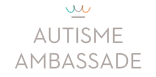 Welke inzichten heb je meegenomen uit de vorige bijeenkomsten?
Thema’s:
Autisme ambassade, ambassadeurs, autisme
Diversiteit, inclusie, eigen regie
De context van inclusief werken: VN verdrag, participatieweg, SROI, diversiteitsbeleid
Gelijkheid vs gelijkwaardigheid / autisme en inclusie
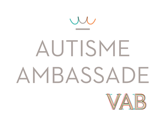 [Speaker Notes: Afhankelijk van de grootte van de groep wordt deze vraag plenair of in groepen/breakoutrooms behandeld. Indien de groep groter is dan 5, ga dan uiteen in groepen. Maximaal 2 groepen zodat elke groep begeleid kan worden door een trainer. Vraag daarbij ook of de deelnemers hebben nagedacht over hoe ze dit kunnen toepassen in hun rol. Mogelijk hebben ze al iets uit de trainingsdagen gebruikt. Vraag hen dan die ervaring te delen.]
Pauze
09.30 – 09:55	Inchecken
		Terugblik vorige keer	
09:55 – 10:00	Pauze
10:00 – 10:50	Ervaringen uitwisselen <naam genodigde ambassadeur>
10:50 - 11:00	Pauze
11:00 – 11:50	Ervaringsdeskundigheid			
		Je rollen als ambassadeur
11:50 – 12:00 	Pauze
12:00 – 12:30	Welke rollen passen bij jou? 
12:30 – 13:30 	Lunch-pauze 	
13:30 – 14:20	Vervolg: welke rollen passen bij jou?
		Stakeholderanalyse (completeren)
14:20 – 14:30 	Pauze	
14:30 – 15:20	Plan van aanpak
15:20 – 15:30	Pauze
15:30 – 16:20 	Je eindopdracht
		De laatste dag
16:20 – 16:30	Afsluiting
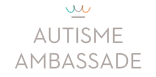 <Invoegen presentatie ervaren autisme ambassadeur>
Pauze
09.30 – 09:55	Inchecken
		Terugblik vorige keer	
09:55 – 10:00	Pauze
10:00 – 10:50	Ervaringen uitwisselen <naam genodigde ambassadeur>
10:50 - 11:00	Pauze
11:00 – 11:50	Ervaringsdeskundigheid			
		Je rollen als ambassadeur
11:50 – 12:00 	Pauze
12:00 – 12:30	Welke rollen passen bij jou? 
12:30 – 13:30 	Lunch-pauze 	
13:30 – 14:20	Vervolg: welke rollen passen bij jou?
		Stakeholderanalyse (completeren)
14:20 – 14:30 	Pauze	
14:30 – 15:20	Plan van aanpak
15:20 – 15:30	Pauze
15:30 – 16:20 	Je eindopdracht
		De laatste dag
16:20 – 16:30	Afsluiting
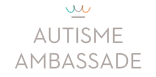 Stadia ervaringsdeskundigheid
rol als Autisme Ambassadeur
[Speaker Notes: Stel de volgende vraag: wat is ervaringsdeskundigheid eigenlijk?
Laat deelnemers hierop reageren
Voorbeelden van reacties kunnen zijn: levenservaring, wat je allemaal hebt meegemaakt, en dat je daarover praat met bijv. je collega’s. Hierdoor begrijp je elkaar beter, maar ook in begrip wat je nodig hebt. 
 
Bij ervaringsdeskundigheid is sprake van Inzet van je eigen ervaringen. Bij veel mensen worden adviezen en ervaringen van een ervaringsdeskundige beter aangenomen dan bijv. van een psychiater. Het lukt soms ook om sneller door te breken. 
De essentiële vraag hier is: wat heb je nodig? De kracht (van nabijheid) wordt ingezet. 
 
Dit model met 4 stadia van Wilco Timmer kan helpen om inzicht te krijgen in ervaringsdeskundigheid. Er is sprake van onderscheid tussen 4 niveaus. 
 
Ervaring. Het hebben van ervaring. Iedereen met (en zonder) eigen ervaring heeft dit. 
Hier gaat het over herstel en over ontwikkeling
Kennis: je hebt je eigen ervaring en je hebt er ook afstand van kunnen nemen. Je kan reflecteren op je ervaring, en je hebt je eigen ervaring als het ware geanalyseerd.
Collectief: naast je eigen ervaring heb je ook kennisgenomen van herstelervaringen van anderen. En ben je in staat ook te spreken over de verschillen in ervaringsverhalen. Bijv. door lotgenotencontact
Deskundigheid: naast ervaringskennis beschik je ook over vaardigheden om deze professioneel in te kunnen zetten. Hulpverlenersvaardigheden, schrijfvaardigheden etc. 
 
Stel de vraag: Op welk niveau zit je als autisme ambassadeur in ieder geval altijd. Vanaf welk niveau werk je dan?
Voorbeeld reacties kunnen zijn: persoonlijke en collectieve ervaringskennis
 
Stel vervolgens de vraag: Is er iemand die zegt: dat moet ervaringsdeskundigheid zijn? 
 
Als ambassadeur zit je in ieder geval op het stukje persoonlijke ervaringskennis. Je hebt een beetje afstand genomen van je eigen proces en daarop gereflecteerd. 
De collectieve kennis kan per persoon verschillen. De ene heeft heel veel kennis opgedaan door veel te lezen. De andere persoon kan heel goed ondersteunen door hun eigen verhaal te vertellen. Bijv. tijdens een spreekuur, of als klankbord tijdens een persoonlijk gesprek. Niet iedere ambassadeur hoeft in staat te zijn om een klinische les over autisme te kunnen geven. 
Dat geldt ook voor ervaringsdeskundigheid. Ambassadeurs hoeven niet allemaal in dezelfde mate hierover te beschikken. Je kan je ervaringskennis inzetten zonder dat je professioneel ervaringsdeskundig bent.]
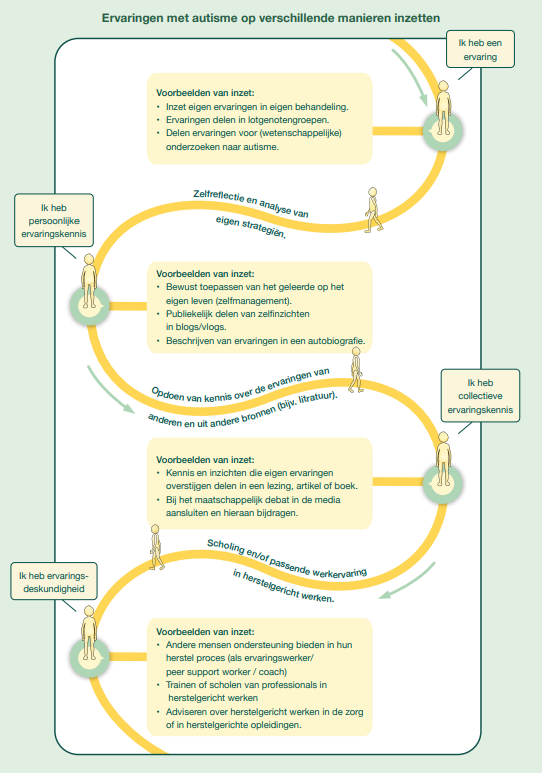 Model ervaring > ervaringsdeskundigheid
Fases van ontwikkeling
Zelfreflectie en analyse van eigen strategieën
Opdoen van kennis over de ervaringen van anderen en uit andere bronnen (bijv. literatuur)
Scholing en/of passende werkervaring in herstelgericht werken
*Overgenomen uit  ‘’Zoektocht naar jezelf: Ervaringsdeskundige professionals over 
zelfmanagement en autisme. – M. Beenackers en T. van der Rol’’ Illustratie door Anne-Claire Maton
[Speaker Notes: Dit is nog een andere weergave
Het is uitgebeeld als een soort wandeling. Aan het begin van de wandeling heb je ervaring. In de blokjes wordt aangegeven wat je eraan hebt, en hoe dit bijv. ingezet gaat worden. 
 
Als je verder gaat in de wandeling en je gaat reflecteren. Dan kom je op kennis uit en weet je wat jou geholpen heeft. Welke inzichten heb jij eruit gehaald zodat je dit de wereld in kan sturen. 
 
Wandeling naar collectieve ervaringskennis: stukje theorie of deelnemen aan een debat. 
Je kan nog verder doorgaan naar ervaringsdeskundigheid en daar horen weer andere vormen van ervaringsdeskundigheid bij. Je hoeft geen professionele ervaringsdeskundigheid te hebben om ambassadeur te zijn. Je hoeft ook geen diepgaande kennis te hebben over autisme. Wat wel helpt zijn reflecties op je eigen ervaringen.]
De eigen (verwerkte) ervaring
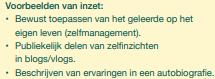 Persoonlijke ervaringskennis
Zelfreflectie en analyse van eigen strategieën
Waarop is gereflecteerd?

De eigen (herstel)ervaring
[Speaker Notes: Persoonlijke ervaringskennis is echt je basis. Daarop heb je gereflecteerd, geanalyseerd, en dat kan je gaan inzetten. 
Maar waarop heb je gereflecteerd? Dat hoeft niet specifiek je autisme te zijn. Heel veel collega’s herkennen zich niet persé in autisme. Er zijn veel collega’s die misschien wel heel veel kenmerken hebben, maar geen officiële diagnose hebben en dit ook niet willen onderzoeken.]
Herstel bij autisme??
[Speaker Notes: Herstelervaring is niet: je bent hersteld en je hebt er geen last meer van. Je hebt confrontatie meegemaakt, en je bent je daar bewust van. Bijv. burn-out, aanvaring met collega etc. en dat je daar wat mee hebt gedaan. Bij herstelervaring bij autisme bedoelen we het eens, of vaker, doorlopen hebben van dit proces. Bij herstelervaring heb je gereflecteerd en dingen gedaan die je hebben geholpen. En je weet ook wat je niet heeft geholpen. Je hebt gezien wat jouw ervaringen hebben opgeleverd en dat het delen van deze ervaringen ook anderen kan helpen.
 
Soms kan je helemaal opgaan in het proces. Het gaat ook om organiseren van dingen op organisatorisch niveau. Komt ook stukje organiseren bij, coördineren. Het is belangrijk om bij jezelf te blijven als autisme ambassadeur. 
 
Acceptatie heb je allemaal meegemaakt. Er is geen begin en geen einde. Het is niet alleen de acceptatie van de confrontatie maar ook de inzichten die je hebt gekregen. Het herhaalt zich. Niet alleen de acceptatie van de diagnose, maar ook van steeds andere dingen waar je tegenaan loopt. Het stukje acceptatie komt dus ook steeds terug.
 
Ervaringskennis zit in al deze verschillende fases. Hoe zet je dit constructief in, in je ambassadeurschap? Een valkuil kan zijn dat je het te weinig inzet. Maar het kan ook teveel zijn, dat je bijv. je hele levensverhaal gaat vertellen. Hier geldt een beetje de gulden binnenweg. 
 
Inzicht heb je bij inzicht in je eigen proces, maar ook inzicht in hoe dit proces is verlopen bij anderen. En dat je daarover kan vertellen of schrijven.
 
Bij participatie ben je in staat om deze inzichten te hanteren en te gebruiken. 
 
De stadia volgen elkaar op, maar het is ook een voortdurend proces. Je kan al goed in staat zijn om je inzichten te gebruiken en daarbij kan je ook nog regelmatig geconfronteerd worden met andere aspecten van je diagnose, die je weer moet leren accepteren etc.]
Je persoonlijke ervaringskennis inzetten in je ambassadeurschap
(Hoe) zet jij je persoonlijke ervaringskennis in, in de presentatie van jouw ambassadeurschap?
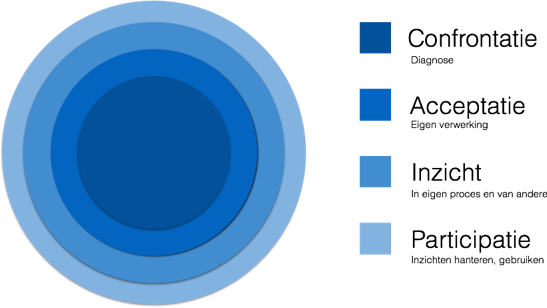 Laat je zien wat voor jou confronterend was / is?
… wat jou geholpen heeft / helpt in de acceptatie?
… welk inzicht jou verder heeft gebracht / verder brengt?
… wat jou geholpen heeft / helpt in het functioneren op het werk?
[Speaker Notes: Persoonlijke ervaringskennis is je Unique selling point als ambassadeur, een presentatie over autisme geven kan een externe trainer of een bedrijfsarts ook…
De fase waar je in zit kan je als ambassadeur kan dus per moment verschillen. Wat was bijv. voor jou confronterend? En wat heeft jou daarin geraakt? En welk proces heeft dat bij jou in gang gebracht?
In de acceptatiefase: wat heeft jou bijv. geholpen bij acceptatie. Of tegen welke vooroordelen loop ik aan. Of Welke knop heb ik aangezet om dit niet op mezelf te betrekken. 
Wat heeft mij echt tot een nieuw inzicht gebracht. Bijv. een boek, een moment, een cursus, een gesprek... 
Participatie: waar zit ik nu?
 
Kijk per fase vooral naar: wat heeft mij geholpen, wat heeft mij verder gebracht. Dit kan ook helpen in jouw persoonlijk verhaal. 
Op welke van deze vragen, geeft mijn eindpresentatie antwoord? 
 
Stel de vragen:
Hoe kijken jullie naar deze vragen? 
Is dit moeilijk om dit te beschrijven. 
Of is het heel veel en is het lastig om tot de kern te komen?]
Je rollen als ambassadeur
Bruggenbouwer
 Bondgenoot
 Veranderaar
 Luis in de pels 
 Rolmodel
 Stille kracht
 Voorlichter
 Schriftelijke communicator
 Organisator
 Lobbyist
 Verbinder
 ……
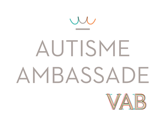 [Speaker Notes: Het doel van een rollendiscussie is niet om één specifieke rol te kiezen of vast te stellen, maar om de verschillende relationele aspecten van ervaringsdeskundigheid in beeld te brengen. De verschillende 'partijen' verkennen hun wederzijdse verwachtingen. Er wordt gepeild hoe zij aankijken tegen de inzet van ervaringsdeskundigen en in welke rol zij het meest herkennen. Mogelijke relationele rollen zijn:
Bruggenbouwer - De ervaringsdeskundige kan bijv. een brug slaan tussen cliënt en hulpverlener, in twee richtingen. Het kan gaan om mensen te verleiden tot zorg, maar ook om de zorgverlener te verleiden tot overleg over keuzemogelijkheden in de behandeling. Maar een bruggenbouwer kan ook een brug slaan naar bijv. leidinggevenden in een organisatie en hen verleiden om in overleg te gaan met collega’s met (vermoeden van) autisme en te vragen wat hen het beste kan helpen om hun werk goed en plezierig te kunnen doen. 
Bondgenoot - De ervaringsdeskundige is vooral een bondgenoot van collega’s, een soort belangenbehartiger en vertrouwenspersoon. Het delen van vergelijkbare ervaringen biedt begrip, herkenning en erkenning voor dat wat moeilijk te verwoorden, uit te leggen en te verdragen is.
Veranderaar - De nadruk ligt hier op de verandering van opvattingen over en cultuur rondom psychische kwetsbaarheid. De ervaringsdeskundige verkent met collega’s nieuwe opvattingen en mogelijkheden bijv. omtrent beleid. 
Luis in de pels - De ervaringsdeskundige heeft de rol om kritisch en spiegelend de werkomstandigheden voor collega’s (met (vermoeden van) autisme) te verbeteren. Zijn kennis van binnenuit van belemmerende en stigmatiserende aspecten is een onmisbaar element. In deze rol waak je bijv dat er “gesproken wordt met” in plaats van dat “er bepaald wordt voor” wat goed is voor collega’s met een psychische kwetsbaarheid. 
Rolmodel - De ervaringsdeskundige is ook een voorbeeld van hoe gewoon autisme is. Hij/zij laat zien dat autisme niet allesbepalend is voor iemands identiteit. In deze rol kan de ervaringsdeskundige ook bijdragen aan het normaliseren van autisme
Stille kracht – Er zijn ervaringsdeskundigen die niet graag op de voorgrond treden maar wel graag 1 of 1 in gesprek gaan, of op de achtergrond input bieden voor beleid. In deze rol ben je minder zichtbaar, maar kan je wel veel betekenen voor collega’s
Voorlichter – Als voorlichter vindt je het prettig om groepen te informeren over autisme in het algemeen en vertel je bijv. wat de ambassade doet, wat het hebben van autisme kan betekenen op het dagelijkse werk, en geef je tips aan leidinggevenden en collega’s 
Schriftelijke communicator – In deze rol ben je vooral ondersteunend door bijv. artikelen te schrijven voor nieuwsbrieven of voor het intranet. En er zijn natuurlijk vele andere vormen van schriftelijke communicatie die helpen bij het ambassadeurschap. 
Organisator – In deze rol organiseer je bijv. bijeenkomsten met de ambassadeurs, je regelt de faciliteiten etc. Maar ook het organiseren van een event hoort hierbij. Of bijv. deelname aan de kerngroep, die ervoor zorgt dat alles wordt geregeld en er bijv. nieuwe ambassadeurs aantreden. 
Lobbyist – Als lobbyist heb je een groot informeel netwerk binnen je organisatie. Je kent veel verschillende mensen op verschillende niveaus en je vind het leuk om hen te betrekken bij de autisme ambassade en je weet bijv. ook (financiële) middelen te verkrijgen zodat de ambassade ruimte heeft om activiteiten te ondernemen. 
Verbinder – Deze rol ligt ook dicht bij de rol als bruggenbouwer. Hier breng je mensen met elkaar in verbinding. 
Tussen deze rollen onderling, maar ook binnen de rollen zelf, kan een zekere spanning bestaan. De bruggenbouwer kan zich in een spagaat voelen tussen de belangen van de organisatie en die van de medewerker, de bondgenoot kan zich bezwaard voelen met vertrouwelijke informatie van een collega en de luis in de pels kan last krijgen van altijd maar kritisch zijn. Door dit te bespreken kan de spanning positief benut worden en wordt duidelijk welke implicaties de inzet van ervaringsdeskundigheid in een bepaalde rol kan hebben, en wat dat betekent voor de bestaande cultuur.

Je kan als ambassadeur verschillende rollen vervullen. Hier staan er een aantal, maar mogelijk denken jullie nog aan andere rollen die van toepassing kunnen zijn bij het ambassadeurschap. Vraag hiernaar bij de deelnemers.]
Pauze
09.30 – 09:55	Inchecken
		Terugblik vorige keer	
09:55 – 10:00	Pauze
10:00 – 10:50	Ervaringen uitwisselen <naam genodigde ambassadeur>
10:50 - 11:00	Pauze
11:00 – 11:50	Ervaringsdeskundigheid			
		Je rollen als ambassadeur
11:50 – 12:00 	Pauze
12:00 – 12:30	Welke rollen passen bij jou? 
12:30 – 13:30 	Lunch-pauze 	
13:30 – 14:20	Vervolg: welke rollen passen bij jou?
		Stakeholderanalyse (completeren)
14:20 – 14:30 	Pauze	
14:30 – 15:20	Plan van aanpak
15:20 – 15:30	Pauze
15:30 – 16:20 	Je eindopdracht
		De laatste dag
16:20 – 16:30	Afsluiting
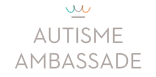 Opdracht: 2 groepen / breakout rooms
Zijn er nog meer rollen die niet in deze lijst staan? 
Welke rollen passen bij jou? En welke niet? 
Welke rollen passen goed bij <naam organisatie> of afdeling? 
Zijn er ook rollen die niet passen bij <naam organisatie> of jouw afdeling?
Neem 20 minuten om hier over van gedachten te wisselen met elkaar
Neem dan 10 minuten om voor jezelf te bepalen welke rollen het beste bij jou passen
Plenair feedback delen
Lunch
09.30 – 09:55	Inchecken
		Kennismaking Babette Schwidder
		Terugblik vorige keer	
09:55 – 10:00	Pauze
10:00 – 10:50	Ervaringen uitwisselen Erwin Brock ASML
10:50 - 11:00	Pauze
11:00 – 11:50	Ervaringsdeskundigheid			
		Je rollen als ambassadeur
11:50 – 12:00 	Pauze
12:00 – 12:30	Welke rollen passen bij jou? 
12:30 – 13:30 	Lunch-pauze 	
13:30 – 14:20	Vervolg: welke rollen passen bij jou?
		Stakeholderanalyse (completeren)
14:20 – 14:30 	Pauze	
14:30 – 15:20	Plan van aanpak
15:20 – 15:30	Pauze
15:30 – 16:20 	Je eindopdracht
		De laatste dag
16:20 – 16:30	Afsluiting
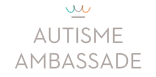 Whiteboard rollen
<Naam deelnemer>
…
…
<Naam deelnemer>
…
…
<Naam deelnemer>
…
…
<Naam deelnemer>
…
…
<Naam deelnemer>
…
…
<Naam deelnemer>
…
…
<Naam deelnemer>
…
…
<Naam deelnemer>
…
…
[Speaker Notes: Laat elke deelnemer benoemen welke rollen hij/zij zou willen vervullen en laat hen ook een korte toelichting geven waarom. Vul de rollen per deelnemer in op deze slide of op een flip-over. 
Noteer minimaal 2 rollen per deelnemer, maar het mogen uiteraard ook meer rollen zijn. 
Deze oefening geeft mooie inzichten. Op basis van dit overzicht is het in het plan van aanpak gemakkelijker om de activiteiten te verdelen, omdat van iedereen bekend is, waar hij/zij zich prettig bij voelt. Soms kan het ook zijn dat een bepaalde rol niet wordt gekozen. Dan kan het belangrijk zijn, om te bespreken hoe die rol dan wel vervuld kan worden binnen de ambassade. Stel dat bijv. niemand de rol van organisator bij zichzelf vind passen, dan wordt het lastig om de activiteiten tot stand te brengen en de ambassade als groep bijeen te houden. Dan is het goed om na te denken, wie deze rol mogelijk buiten de ambassadeurs om kan oppakken.]
Stakeholder-analyse
Veel invloed
Samen beslissen
Samenwerken
Tegemoet komen en betrekken
Veel belang
Weinig belang
Informeren
Op de hoogte blijven
Weinig invloed
[Speaker Notes: Gedurende trainingsdag 1 is een start gemaakt met de stakeholderanalyse 
Spreek deze nog even kort door:

Invloed: machtspositie van de stakeholder, in welke mate kan de stakeholder invloed uitoefenen op de besluitvorming.
Veel invloed:  Dit zijn mensen in jouw organisatie die invloed kunnen uitoefenen op anderen om het belang van de autisme ambassade te benadrukken, en bijv. ruimte kunnen creëren voor activiteiten, medewerkers kunnen stimuleren om deel te nemen, invloed hebben op het beleid, beslissingen kunnen nemen over budgetten, managers stimuleren om meer aandacht te hebben voor psychische diversiteit etc. 
Weinig invloed: Hebben deze invloed weinig tot niet
Belang: niveau van betrokkenheid, hoe groot is het belang van de stakeholder bij de uitkomsten.
Weinig belang: voor hen is er geen of weinig belang of er een autisme ambassade is. 
Veel belang: Voor hen draagt de autisme ambassade bij aan een beter resultaat (is niet alleen financieel, maar kan ook betere samenwerking in het team, minder verzuim etc zijn)]
Voorlopige stakeholderanalyse
[Speaker Notes: Voeg hier de stakeholderanalyse in die tot nu toe is samengesteld. 
Spreek deze door met de groep en vul deze aan met de inspiratie en inzichten die zijn opgedaan gedurende de trainingsdagen. 
Spreek daarna met de groep door welke stakeholders als eerste betrokken zouden moeten worden en op welke manier je dat wil gaan doen, en wie dit kan oppakken. 
Gebruik deze input voor het plan van aanpak. 

Note: het kan zijn dat er al een volledige stakeholderanalyse is ontstaan tijdens de eerste trainingsdag. Dan kan deze exercitie worden overgeslagen.]
Voorlopige stakeholderanalyse
Is deze voor jullie volledig?
Staat alles voor nu in de goede kolom?
Dynamisch model: het hebben van veel of weinig belang of invloed kan verschillen per periode of onderwerp. Maken de belangrijkste stakeholders deel uit van het plan van aanpak?
Pauze
09.30 – 09:55	Inchecken
		Terugblik vorige keer	
09:55 – 10:00	Pauze
10:00 – 10:50	Ervaringen uitwisselen <naam genodigde ambassadeur>
10:50 - 11:00	Pauze
11:00 – 11:50	Ervaringsdeskundigheid			
		Je rollen als ambassadeur
11:50 – 12:00 	Pauze
12:00 – 12:30	Welke rollen passen bij jou? 
12:30 – 13:30 	Lunch-pauze 	
13:30 – 14:20	Vervolg: welke rollen passen bij jou?
		Stakeholderanalyse (completeren)
14:20 – 14:30 	Pauze	
14:30 – 15:20	Plan van aanpak
15:20 – 15:30	Pauze
15:30 – 16:20 	Je eindopdracht
		De laatste dag
16:20 – 16:30	Afsluiting
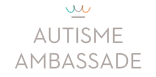 Plan van aanpak
Nog laatste aanpassingen op de missie / visie?
Structuur
Aangescherpte doelen
Activiteiten -> wie doet wat?
[Speaker Notes: Voeg hier slides in die kunnen ondersteunen om het plan van aanpak wat tot nu toe is opgesteld te bespreken. 
Voeg ook een slide in met vragen die besproken moeten worden met de groep om daarna te kunnen opnemen in het plan van aanpak. 
Spreek door welke eerste activiteiten gaan worden ondernomen en wie deze activiteiten zou kunnen oppakken. Het overzicht met de rollen per deelnemer kan daarbij ondersteunen, door gericht bepaalde ambassadeurs te vragen voor een bepaalde activiteit. 

Het plan van aanpak is een levend document. Het is mooi als het in grote lijnen gereed is en de eerste activiteiten kunnen worden ingepland. Zoals een lanceringsevent of een workshop. Neem ook één of enkele activiteiten op die gezamenlijk worden opgepakt (bijv. introductie van alle ambassadeurs op het intranet, e-mailhandtekening)]
Pauze
09.30 – 09:55	Inchecken
		Terugblik vorige keer	
09:55 – 10:00	Pauze
10:00 – 10:50	Ervaringen uitwisselen <naam genodigde ambassadeur>
10:50 - 11:00	Pauze
11:00 – 11:50	Ervaringsdeskundigheid			
		Je rollen als ambassadeur
11:50 – 12:00 	Pauze
12:00 – 12:30	Welke rollen passen bij jou? 
12:30 – 13:30 	Lunch-pauze 	
13:30 – 14:20	Vervolg: welke rollen passen bij jou?
		Stakeholderanalyse (completeren)
14:20 – 14:30 	Pauze	
14:30 – 15:20	Plan van aanpak
15:20 – 15:30	Pauze
15:30 – 16:20 	Je eindopdracht
		De laatste dag
16:20 – 16:30	Afsluiting
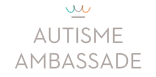 Eindopdracht
Iedere deelnemer werkt vanaf nu toe naar een eigen eindopdracht. 

Je eindopdracht is een presentatie van je eigen ambassadeurschap. 
Deze is geslaagd op het moment dat je deze presentatie kan inzetten in je ambassadeurschap. Toekomstige bruikbaarheid is het belangrijkste criterium.
Je hebt vrijheid in vorm. Je kunt bijvoorbeeld denken aan:
Een artikel waarin je jezelf als ambassadeur voorstelt (bijv. te gebruiken op intranet, of om onder collega’s te verspreiden)
Een powerpoint waarin je jezelf als ambassadeur voorstelt (die je in toekomstige lezingen/praatjes kunt gebruiken)
Een plan van aanpak van je eigen ambassadeurschap (een overzicht van acties die je in je eigen ambassadeursrol gaat inzetten)
Een zelfgemaakt filmpje waarin je jezelf als ambassadeur voorstelt aan je collega’s
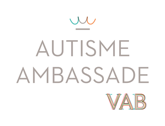 Presentatie eigen ambassadeurschap
Vragen om bij stil te staan:
Plenair: hoe ga jij het aanpakken? 
Wat is je doel met deze presentatie? balans tussen informeren, aan het denken zetten/raken 
Hoe gebruik je je persoonlijke ervaringskennis in deze presentatie? bijv. reflectie op confrontatie, acceptatie, inzicht, eigen participatie
Wat is je ‘take home message’? 
Wat zeggen jullie in deze presentatie over de Autisme Ambassade <Naam organisatie>? tot eenduidige communicatie komen
[Speaker Notes: Laat elke deelnemer kort delen waar hij/zij tot nu toe staat in de uitwerking van zijn/haar eindopdracht. Geef ieder daarbij ook de gelegenheid om vragen te stellen die de deelnemer heeft om de eindpresentatie af te ronden. 

Biedt de deelnemers aan om de eindpresentatie te delen met de trainers die voor de laatste trainingsdag nog feedback kunnen geven op de eindpresentatie. Dit is uiteraard geen verplichting, maar veel ambassadeurs vinden het prettig om feedback (per mail) te ontvangen.]
Voor de volgende keer
Wie zouden jullie willen uitnodigen voor de laatste bijeenkomst? (10:00 – 12:00)
Opbouw programma:
Presentatie overkoepelende plan van aanpak (met stakeholders)
Presentatie eindopdrachten

Viskomoefening?
[Speaker Notes: Verzamel de namen en mailadressen van de genodigden voor de laatste bijeenkomst. Dit kunnen leidinggevenden, collega’s, een HR afgevaardigde, een directielid zijn. 
De genodigden zullen in het ochtendprogramma aansluiten wat start om 10:00 uur tot 12:30. 
De trainers en de deelnemers starten het eerste half uur die dag gezamenlijk op. 
Vraag ook wie je kan helpen. 
Soms vindt een deelnemer het erg lastig om te presenteren. Dan kan je hem/haar bijv. helpen door een vraaggesprek te houden (bereid dit dan wel vooraf voor), waarbij je als trainer vragen stelt waarbij het voor de deelnemer fijner is om antwoorden te geven en niet het verhaal helemaal zelf hoeft te vertellen.]
Afsluiting
Wat werkte er niet voor jou tijdens de training?​
Wat werkte er wel voor jou tijdens de training?​
Hoe zou je de dag omschrijven (in één – drie woorden)?​
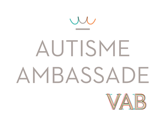 [Speaker Notes: Vraag elke deelnemer kort deze 3 vragen te beantwoorden. Het zijn 3 rondes. Eén vraag per ronde. 
Verzamel de reacties, op basis hiervan zijn er wellicht zaken waarmee je de volgende trainingsdag mogelijk rekening kan houden.]